Teachings for 
Exercise 2C and 2D
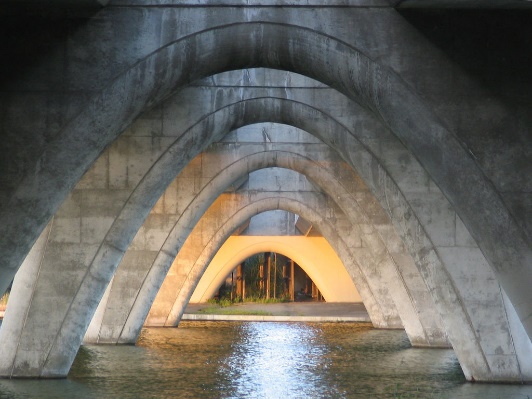 Quadratics
It is often useful to rewrite quadratic expressions by completing the square.
Example
Complete the square for the following expression…
a)
If we check by expanding our answer…
‘So b/2 is half of the coefficient of x’
2C/D
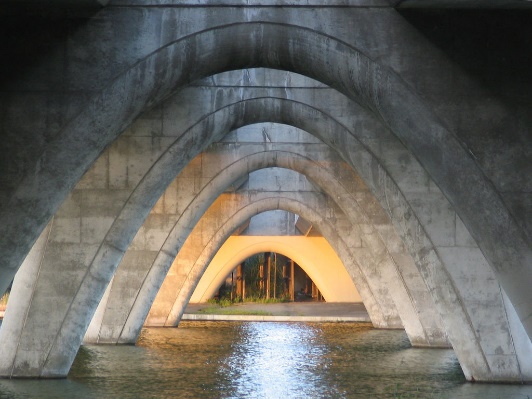 Quadratics
It is often useful to rewrite quadratic expressions by completing the square.
Write using a squared bracket
Half
Square
Write using a squared bracket
Half
‘So b/2 is half of the coefficient of x’
Square
In both cases, the first and second expressions are equal!
2C/D
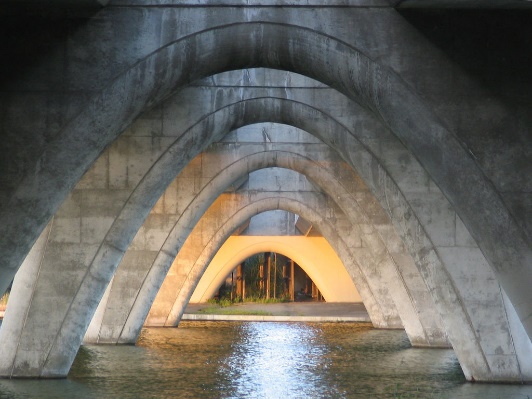 Quadratics
It is often useful to rewrite quadratic expressions by completing the square.
Write using a squared bracket
Half
Square
Write using a squared bracket
Half
‘So b/2 is half of the coefficient of x’
Square
In both cases, the first and second expressions are equal!
2C/D
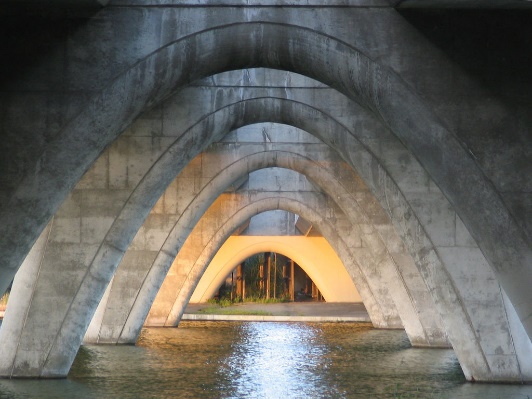 Quadratics
It is often useful to rewrite quadratic expressions by completing the square.
Take out 2 as a factor
Complete the square for the inner part
Half
Multiply both of the inner parts by the 2
Square
‘So b/2 is half of the coefficient of x’
2C/D
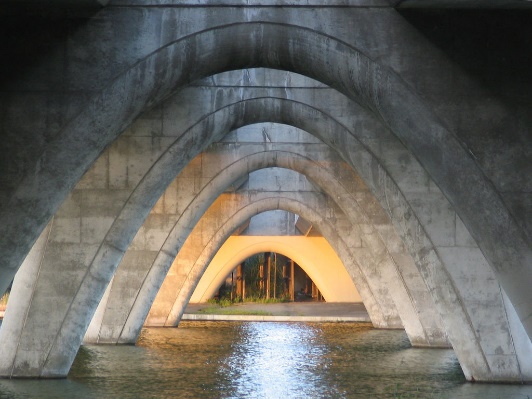 Quadratics
It is often useful to rewrite quadratic expressions by completing the square.
Complete the square for the first 2 terms
Half
Collect like terms
Square
Add 7 to both sides
Square root both sides
Subtract 2 from both sides
‘So b/2 is half of the coefficient of x’
Finally, you can calculate the answers (or in some cases you can just leave them like this!)!
2C/D
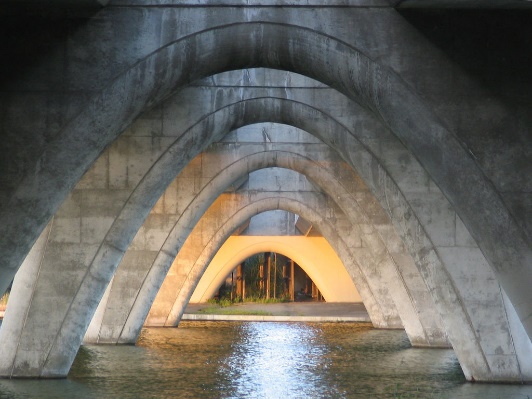 Quadratics
It is often useful to rewrite quadratic expressions by completing the square.
Complete the square for the first 2 terms
Half
Collect like terms
Square
Add 5 to both sides
Square root both sides
Add 3 to both sides
‘So b/2 is half of the coefficient of x’
Finally, you can calculate the answers (or in some cases you can just leave them like this!)!
2C/D
Quadratics
Divide by a
Divide by 2
Complete the square
Half
Complete the square
Half
Add 9 and add 5
Square
Square
Group terms
Group terms
Square root
Square root
Multiply by 4a to make the denominators equal
Subtract 3
Group together
Group together